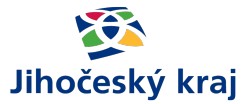 Krajský akční plán rozvoje vzdělávání 
v Jihočeském kraji III
Ing. Hynek Čížek, Ph.D., 14. 3. 2023
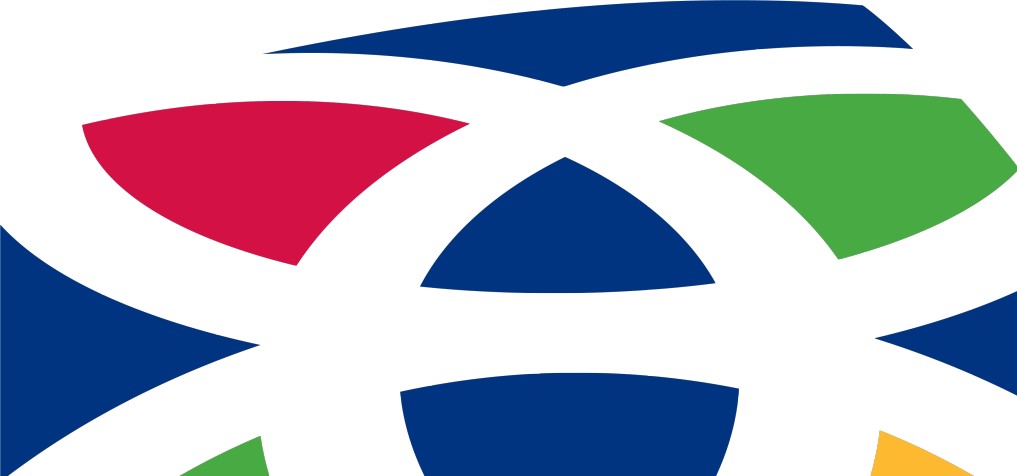 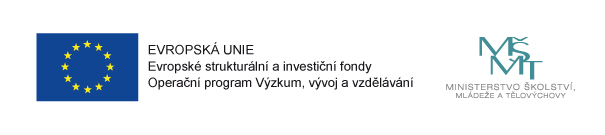 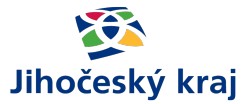 Krajský akční plán rozvoje vzdělávání v Jihočeském kraji III 
CZ.02.3.68/0.0/0.0/20_082/0022871
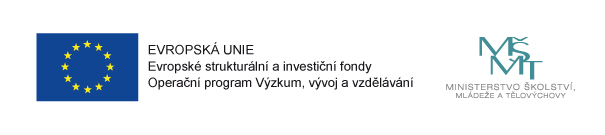 Zahájení – organizační pokyny
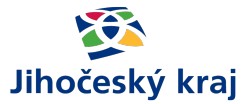 Pravidla při jednání prostřednictvím MS Teams
posluchači mají vypnuté mikrofony a kamery
řečník má zapnutý mikrofon a kameru
dotazy je možné klást v průběhu prezentace do chatu
do diskuse je možné se přihlásit také kliknutím na symbol „ručičky“, který je umístěn v liště s ostatními nástroji; v tom případě řečníka vyzve ten, kdo vede jednání


po ukončení příspěvku řečník vypne mikrofon a kameru, nezapomene opětovným kliknutím na symbol ručičky ukončit své přihlášení do diskuse
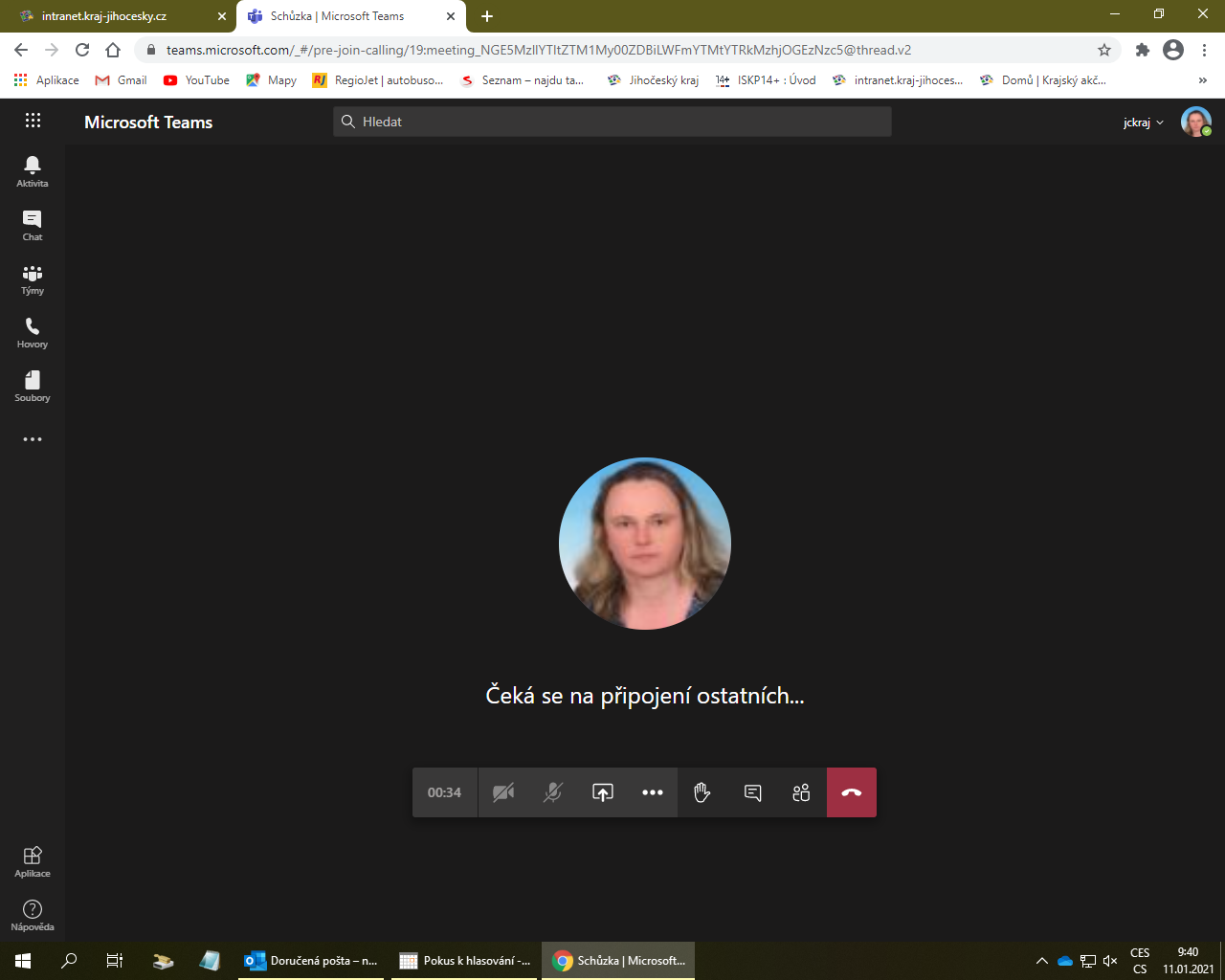 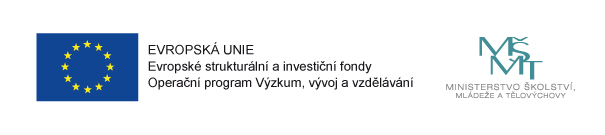 Zahájení – organizační pokyny
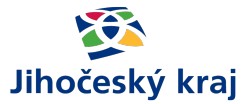 Pravidla při jednání prostřednictvím MS Teams
jednání je nahráváno – pro potřeby zápisu
hlasování: hlasují pouze členové PSV, popř. jejich náhradníci, nikoliv hosté 
tabulka s hlasováním se objeví na obrazovce, respektive v chatu; zvolte jednu z možností a hlas odešlete
komu se nezobrazí hlasovací tabulka, napíše svoji volbu do chatu: nejdříve uvede svoje jméno a příjmení, pak připojí výrok; například – Jan Novák, PRO 
odpojení se od schůzky před hlasováním (body programu 3–4) prosím napište do chatu
    /pokyny zopakujeme ještě před každým hlasováním/
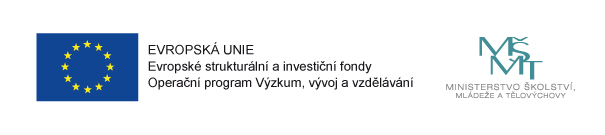 Program 13. zasedání
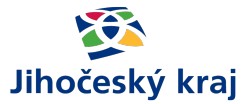 Zahájení, organizační pokyny 
Aktuální informace o průběhu projektu Krajský akční plán rozvoje vzdělávání v Jihočeském kraji III
Změny v Souhrnném rámci pro investice do infrastruktury školských poradenských zařízení a vzdělávání ve školách a třídách zřízených dle § 16 odst. 9 školského zákona
Změny v Souhrnném rámci pro investice do infrastruktury pro oblast zájmového a neformálního vzdělávání a celoživotního učení
Předběžný harmonogram činností v roce 2023
Předpokládaný termín příštího jednání PSV
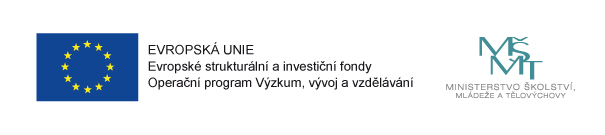 Usnesení č. 1/2023/PSV-13
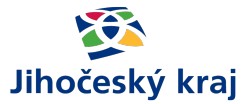 Usnesení č. 1/2023/PSV-13:

Pracovní skupina Vzdělávání pro území Jihočeského krajeschvaluje 
navržený program jednání.
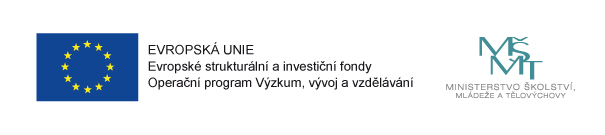 Aktuální informace o KAP III
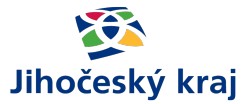 projekt končí 11/2023
realizace se řídí Postupy KAP III (metodický materiál ŘO)
4 pracovní týmy: zpracované návrhy projektových fiší, SWOT analýzy, podklady pro prioritizaci a roční akční plány, připomínkování Analýzy potřeb v území
realizace workshopů s řediteli škol, ekonomy, zástupci DDM
spolupráce s fakultami Jihočeské univerzity, které připravují budoucí učitele: na konferenci Kompas vzdělávání pro 21. století konané dne 8. 11. 2022 prezentována webová stránka o učitelských praxích na JU a formulář určený pro prvotní kontakt škol s JU: Učitelské praxe
https://www.jcu.cz/cz/studium/ucitelske-praxe
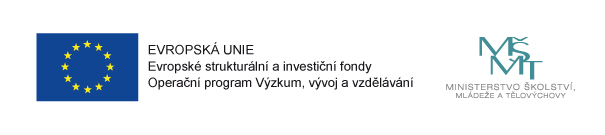 Aktuální informace o KAP III
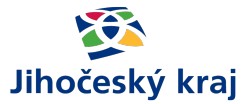 podstata projektu: vytvoření Dokumentu KAP III včetně analytické části, prioritizace a ročních akčních plánů na roky 2023, 2024 a 2025
RT postupně zpracovával jednotlivé části Dokumentu KAP III, před dokončením ale přišla zpráva, že musí počkat na výsledky šetření MŠMT

IROP (SŠ) – v listopadu 2022 byla vyhlášena výzva pro oblast SŠ, všichni oprávnění žadatelé (26 organizací) podali žádosti, nyní probíhá posouzení projektů ze strany MMR, dosud nevydáno žádné RoPD, některé projekty již doporučeny k financování
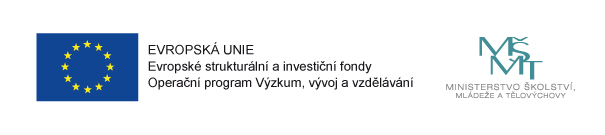 Aktuální informace o KAP III
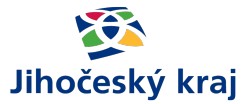 aktualizován Souhrnný rámec pro investice do infrastruktury školských poradenských zařízení a vzdělávání ve školách a třídách zřízených dle § 16 odst. 9 školského zákona 

aktualizován Souhrnný rámec pro investice do infrastruktury pro oblast zájmového a neformálního vzdělávání a celoživotního učení
po 30. 11. 2023 nebudou krajské akční plány pokračovat v původní podobě, principy akčního plánování by měly být/budou uplatněny při tvorbě dlouhodobých záměrů

	informace o projektu včetně kontaktu na členy RT:
	https://kap.kraj-jihocesky.cz/
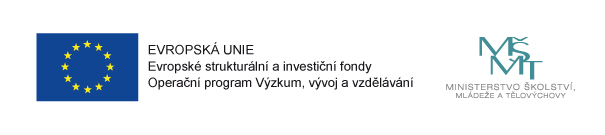 Změny v Souhrnném rámci pro investice do infrastruktury školských poradenských zařízení a vzdělávání ve školách a třídách zřízených dle § 16 odst. 9 školského zákona
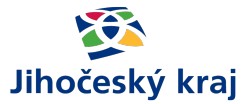 vyhlášení výzvy v dubnu 2023 MMR změnilo, v únoru 2023 oznámilo, že plánuje posun harmonogramu až o 13 měsíců
dalším návrhem využití krajských obálek (viz oblast SŠ) a prioritizace projektů → plánujeme zapojení PSV
dětské domovy vyřazeny z důvodu nezařazení mezi oprávněné žadatele
aktualizace/zpřesnění popisu investic projektu na základě nutných změn vyplývajících ze zpracované projektové dokumentace
úpravy celkových výdajů projektu a dalších údajů uvedených v tabulce
změny zaznamenány u všech subjektů
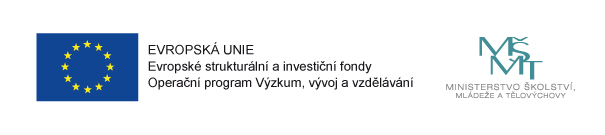 Usnesení č. 2/2023/PSV-13
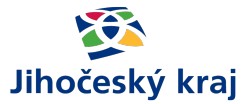 Usnesení č. 2/2023/PSV-13:

Pracovní skupina Vzdělávání pro území Jihočeského kraje I. schvaluje 
aktualizovaný Souhrnný rámec pro investice do infrastruktury školských poradenských zařízení a vzdělávání ve školách a třídách zřízených dle § 16 odst. 9 školského zákona;

II. ukládá 
předsedovi PSV předložit tabulku Souhrnný rámec pro investice do infrastruktury školských poradenských zařízení a vzdělávání ve školách a třídách zřízených dle § 16 odst. 9 školského zákona do Regionálního akčního plánu.
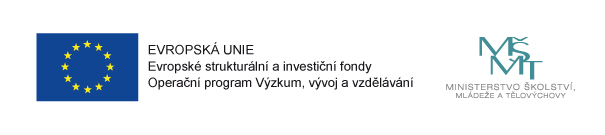 Změny Souhrnného rámce pro investice do infrastruktury pro oblast zájmového a neformálního vzdělávání a celoživotního učení
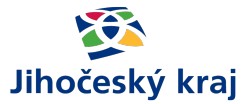 vyhlášení výzvy v březnu 2023 MMR změnilo, v únoru 2023 oznámilo, že plánuje posun harmonogramu až o 13 měsíců
doplněny 2 záměry krajem zřizovaných ZUŠ
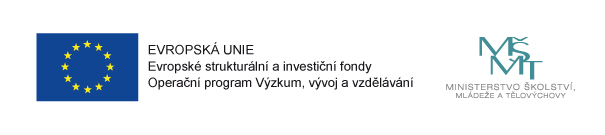 Usnesení č. 3/2023/PSV-13
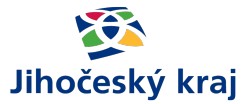 Usnesení č. 3/2023/PSV-13:

Pracovní skupina Vzdělávání pro území Jihočeského kraje 
I. schvaluje 
aktualizovaný Souhrnný rámec pro oblast zájmového a neformálního vzdělávání a celoživotního učení;

II. ukládá 
předsedovi PSV předložit tabulku Souhrnný rámec pro oblast zájmového a neformálního vzdělávání a celoživotního učení Regionální stálé konferenci.
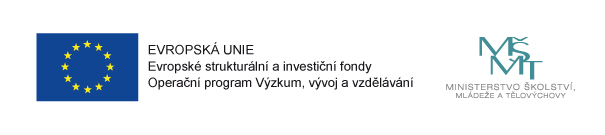 Harmonogram činnosti, termín dalšího jednání PSV
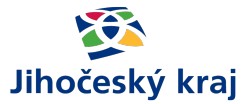 ÚKOLY RT PRO NÁSLEDUJÍCÍ OBDOBÍ

nastavení a připomínkování kritérií pro prioritizaci projektů v Souhrnném rámci pro oblast speciálního školství, následně PSV formou per rollam hlasování → hodnocení záměrů
dopracovaní Analýzy potřeb v území, Prioritizace a ročních akčních plánů na roky 2023, 2024, 2025: T – v návaznosti na doručení výsledků šetření MŠMT: 03–05/2023
pokračovat v práci pracovních týmů: připomínkování Prioritizace, Ročních akčních plánů T – 03–05/2023, 
diskuse nad implementačními aktivitami (výzva MŠMT) T – 06–10/2023 
připravit setkání s řediteli škol: T – 03–05/2023
spolupráce s MAP: průběžně
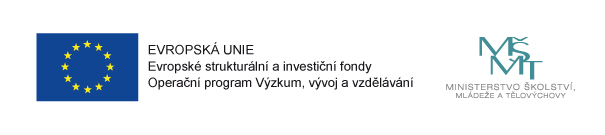 Harmonogram činnosti, termín dalšího jednání PSV
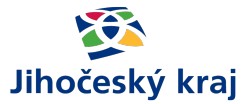 PŘEDBĚŽNÝ TERMÍN DALŠÍHO JEDNÁNÍ PSV

PSV (per rollam) ke schválení kritérií pro prioritizaci projektů v Souhrnném rámci pro oblast speciálního školství
předpokládá se prezenční jednání PSV ke schválení Dokumentu KAP III (Analytická část, Prioritizace potřeb, Roční akční plány na roky 2023, 2024, 2025) 
termín: pátek 9. 6. 2023 od 9.00 v kruhovém sále ZK
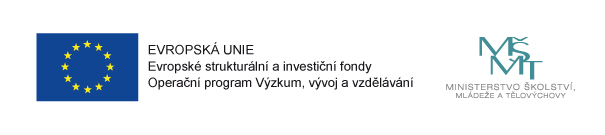 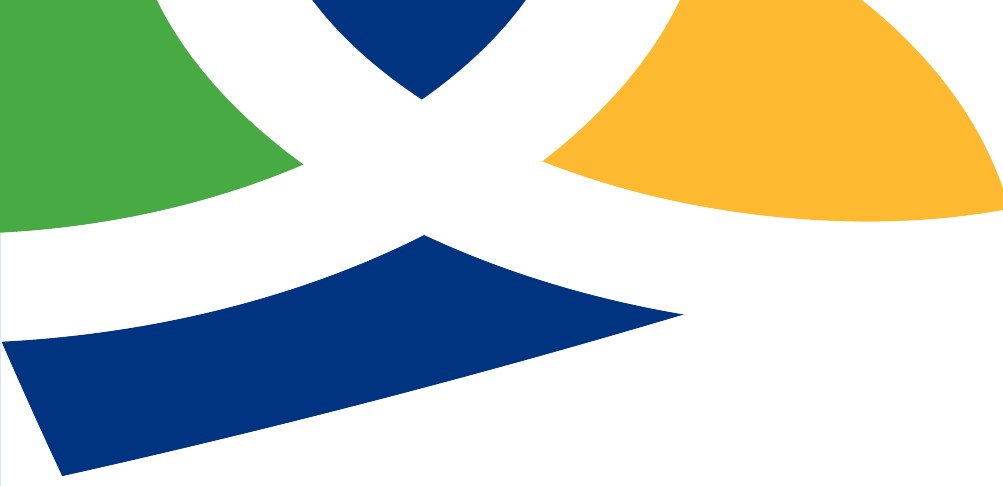 Děkuji za pozornost
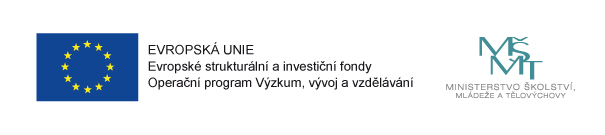